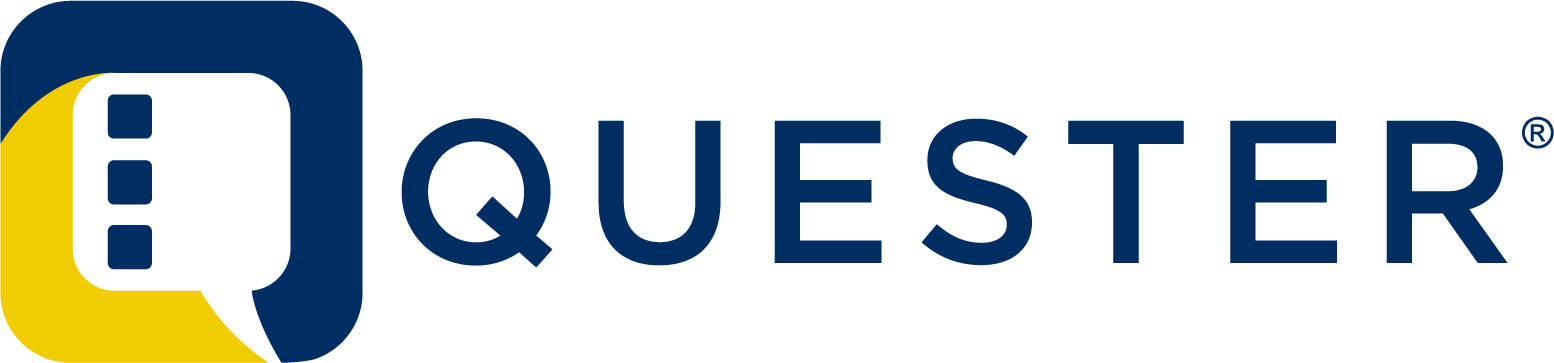 Beyond Quant. Beyond Qual.
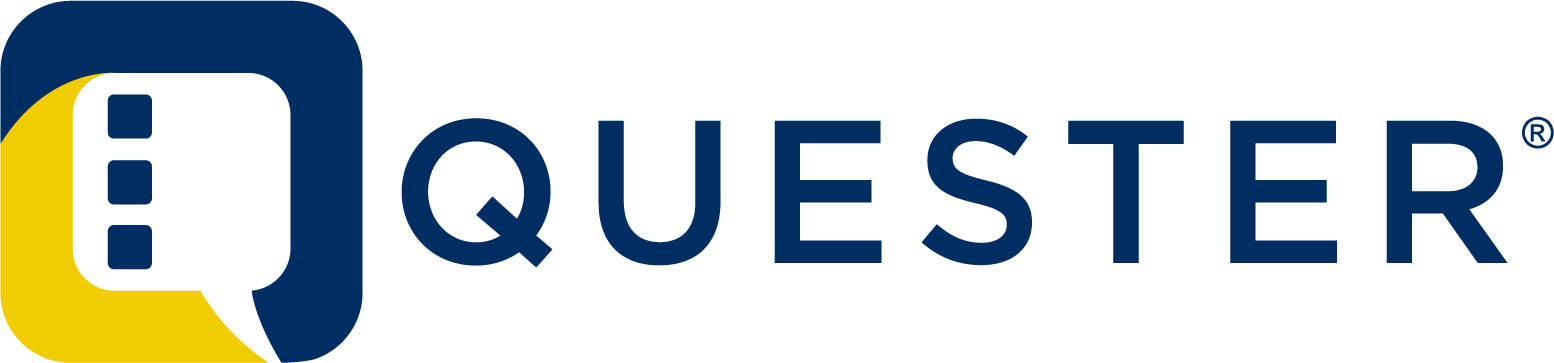 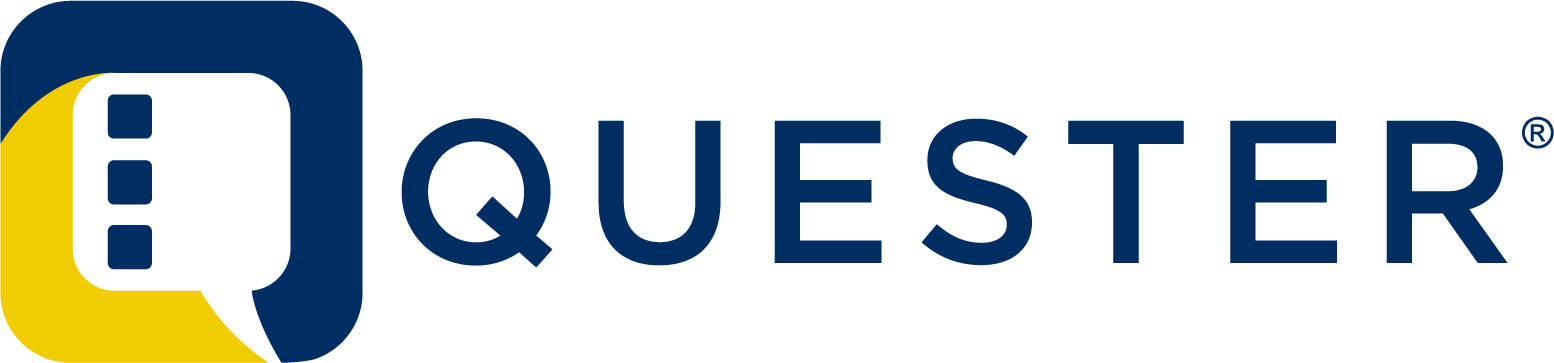 +
=
Every study. Every design. 
Every person.
Quester Facts
Who we are
1
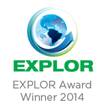 Quester is an award winning research company in the market research industry.
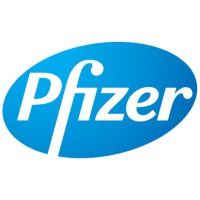 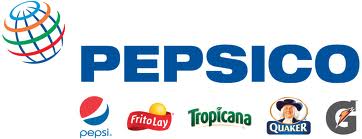 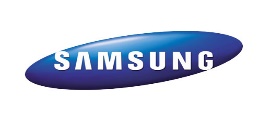 2
Who we work with
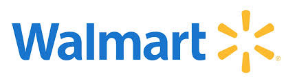 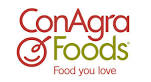 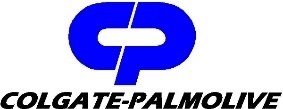 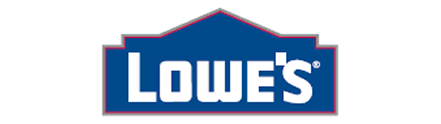 Innovation Research: Ideation, Adaptive Choice Based Conjoint, Conjoint, Claims Testing and Concept Testing.
Brand Research: Brand Foundation, Positioning and Tracking.
Custom Research: Path-to-Purchase, Segmentation, Post Launch, and more.
What we do
3
Quester specializes in the following:
What makes us different
4
We don’t believe in research limitations – in design, method, or the answers you should expect. Quester combines design and analytic intelligence with proprietary software to consistently go beyond what traditional research provides.
Qualitative Technology
We created the first and only software-based moderator in marketing research who can understand language and probe more information on the fly.
Linguistics
We dig into the words people choose to express themselves and uncover hidden meaning in the nuance of language. We are language nerds through and through.
Quester is a hybrid of smart.
Scientific Rigor
We are grounded in quantitative design, applied statistics, psychiatric interviewing techniques, and linguistics. We’ve been learning since 1973.
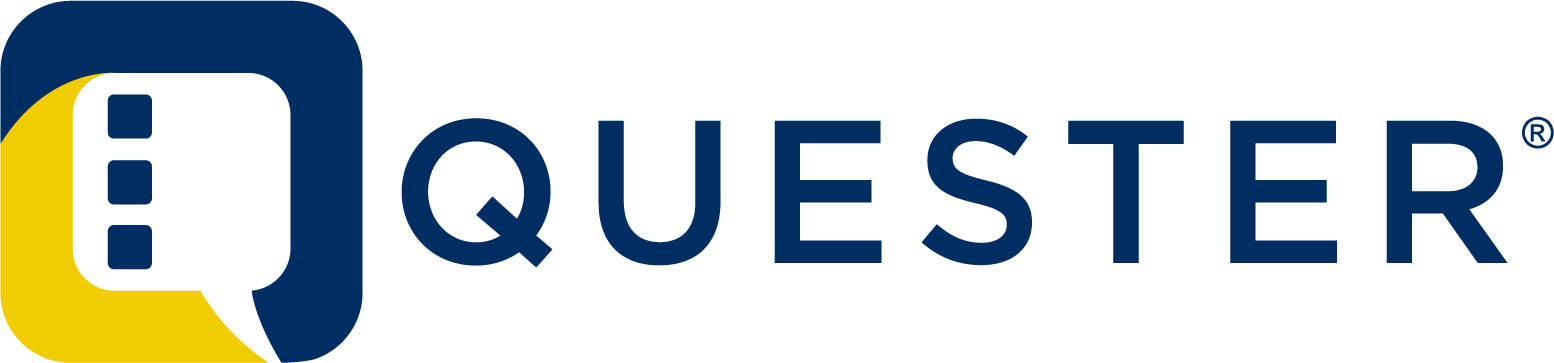 Quester’s AI Based Moderator
Quester’s proprietary moderator, backed by artificial intelligence, is grounded in psychiatric interviewing techniques and conducts in-depth one-on-one conversations within an online or mobile setting.

The artificial intelligence is built to analyze a respondent’s language and identify key ideas within the conversations.  Emulating a human moderator, the artificial intelligence will deliver additional questions within the context of the key idea identified.

Quester conducts qualitative at scale, and integrates conversations into their quantitative designs to provide more depth and context to the numbers.
Quester’s AI Based Moderator
1st Layer of Intelligence – Hypotheses or areas of interest will be pre-programmed into the AI.  In the event that a response contains specific key language, a tailored probing question will be delivered.
2nd Layer of Intelligence – In the event a response contains specific key language that is not of interest, a redirect response will be delivered to re-focus on the objectives of the research.  These ideas will be pre-programmed into the AI.
3rd Layer of Intelligence – The foundation and core intelligence is the ability to identify ideas, emotions, etc. organically.  Leveraging language dictionaries, each word in the response is identified based on type (ie. Noun, Verb, etc.), and a proprietary algorithm is applied to understand the relationships of those words to identify the key idea.  An automated probing question is delivered with the key idea to ground the respondent in their own natural language.
Quester’s AI Based Moderator
Phase 1:  Initial Investigations – How did we get there?
Product X has a cool mint taste.

What do you think about this statement?
“I like mint flavors in things like gum or mints. But for this, I am not looking to freshen my breath.  Given you take this before a meal, I would think the mint would make the food taste different.”
“I like the new flavor, but is it more expensive?”
“The mint flavor doesn’t sound very good to me
2nd Layer of Intelligence
3rd Layer of Intelligence
1st Layer of Intelligence
It looked like you said you would think the mint would make the food taste different, please help me understand that in more detail.
You mentioned not liking the mint flavor.  Talk to me about your thoughts on a better flavor for this product.
I understand that price is important, but let’s focus on the flavor.  Please tell me your thoughts.
“I just think something more mild.  Maybe like a mild fruit flavor like strawberry or lemon.  Isn’t lemon supposed to cleanse you palate or something.  I don’t know, just something less powerful and more refreshing.  Something that won’t interfere with my meal.”
“I really like cool mint, it is a really refreshing flavor, not too harsh.”
“I think it would ruin the taste of the food or at least make it taste different.  Kind of like brushing your teeth and drinking orange juice.  Yuck.”
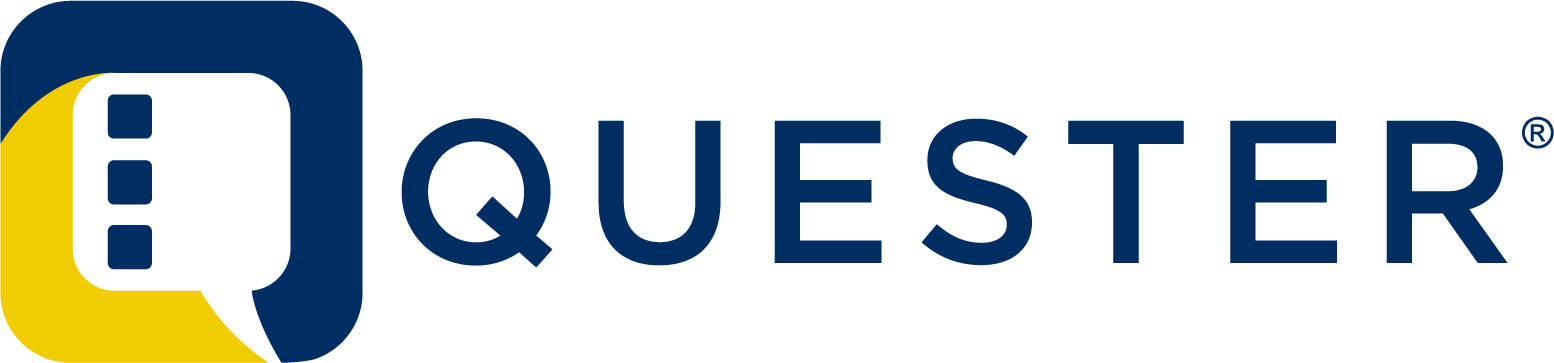 Tim Hoskins
President
Tim.Hoskins@Quester.com
515.509.1975